Sathya Sai International Organisation
Zone 2 A
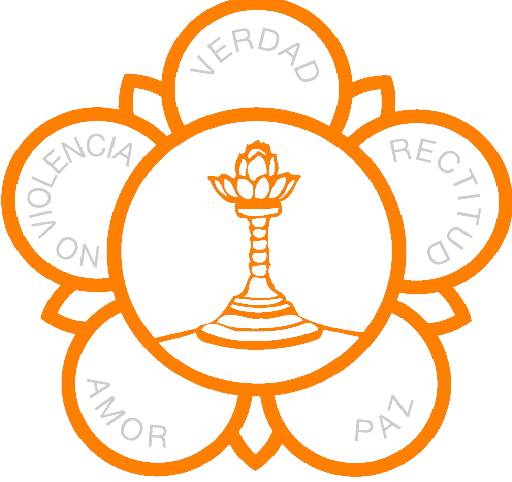 Meeting of the Central Council of Central AmericaSept. 2014, El Salvador
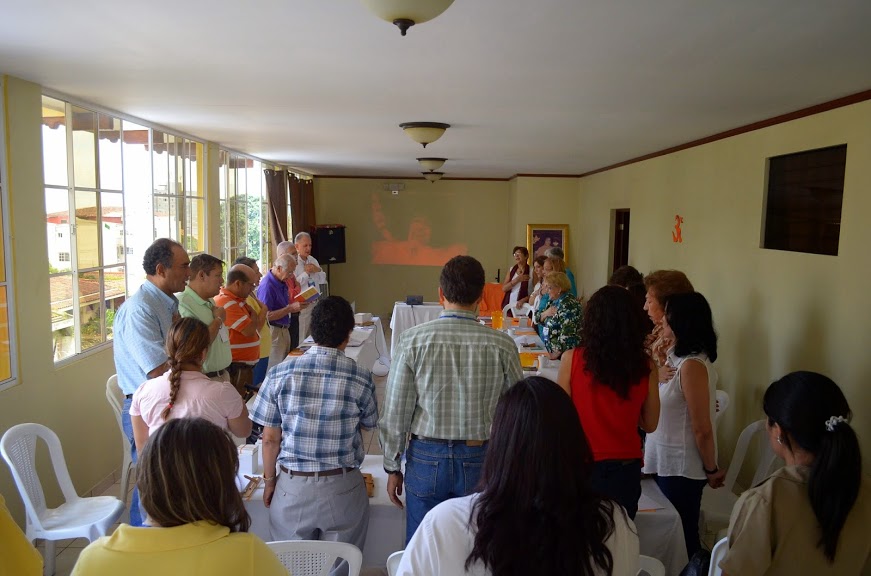 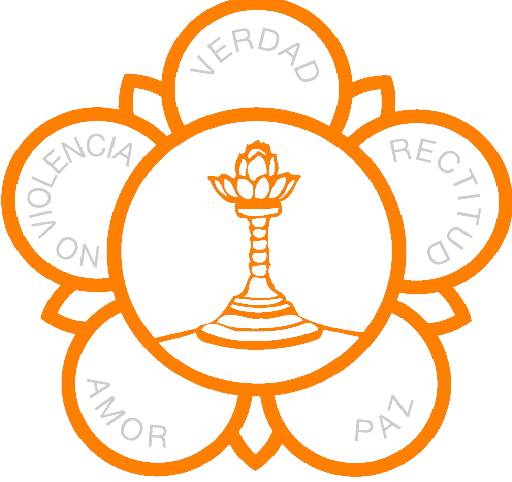 Sri Sathya Sai Organization 
Zone 2 A
Love All, 
Serve All
Dr. Castaneda being honored for many years of service as
Central Coordinator of Region 21
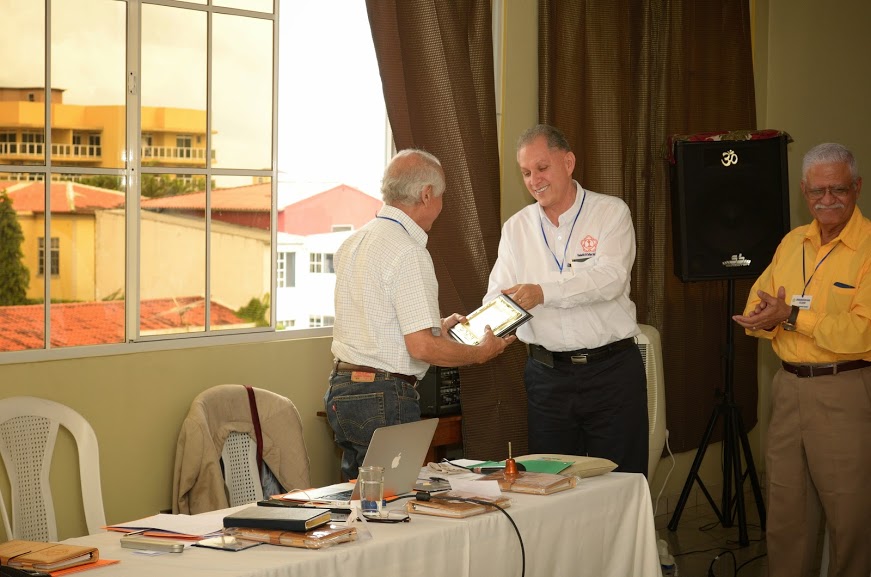 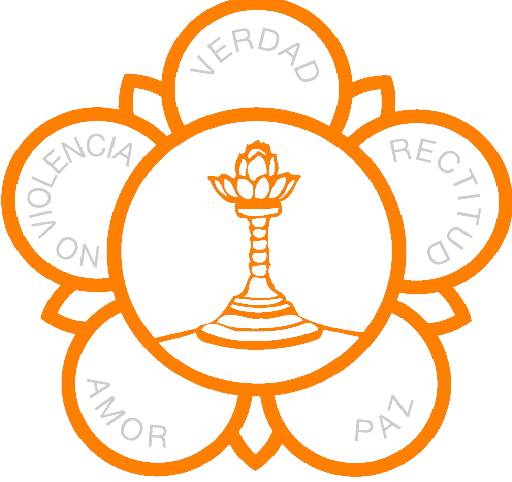 Sri Sathya Sai Organization 
Zone 2 A
Love All, 
Serve All
Meeting of the Central Council of Central AmericaSept. 2014, El Salvador
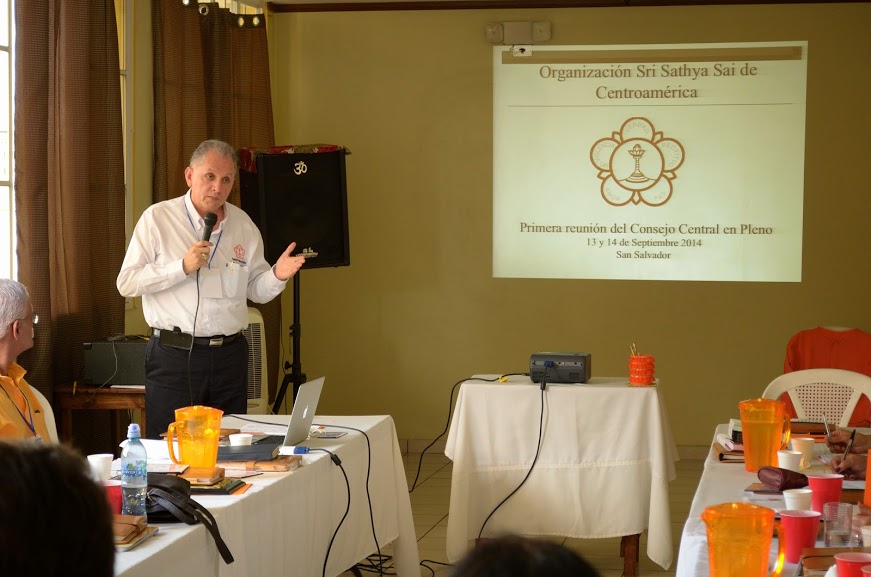 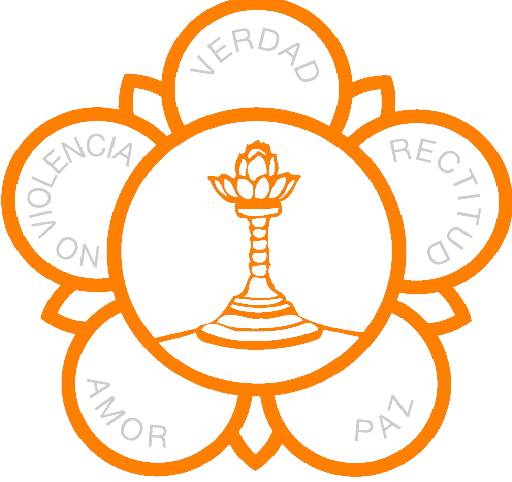 Sri Sathya Sai Organization 
Zone 2 A
Love All, 
Serve All
Preparation for the Pre World Youth Conference Dominican Republic
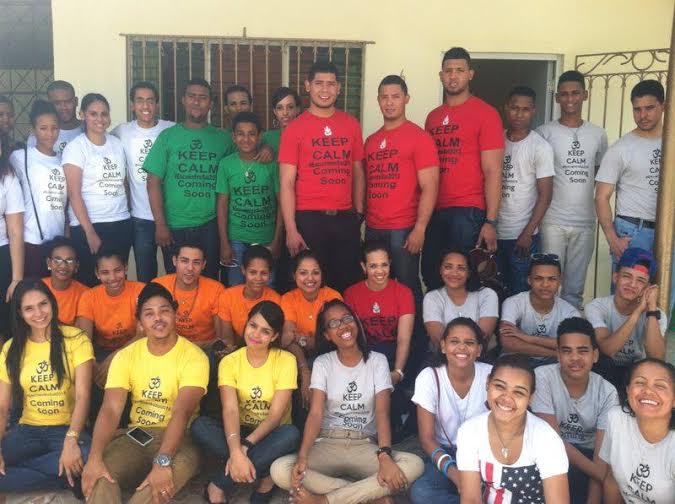 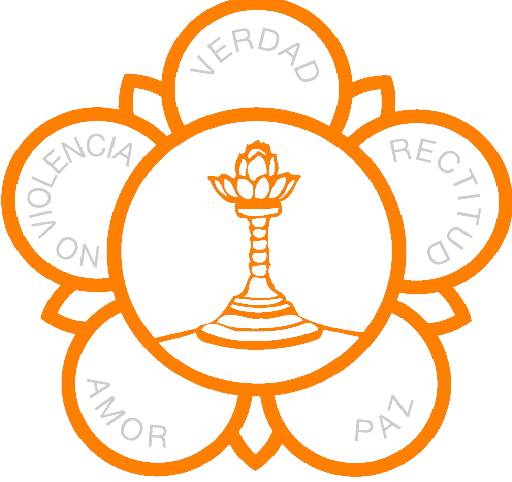 Sri Sathya Sai Organization 
Zone 2 A
Love All, 
Serve All
Preparation for the Pre World Youth Conference Dominican Republic
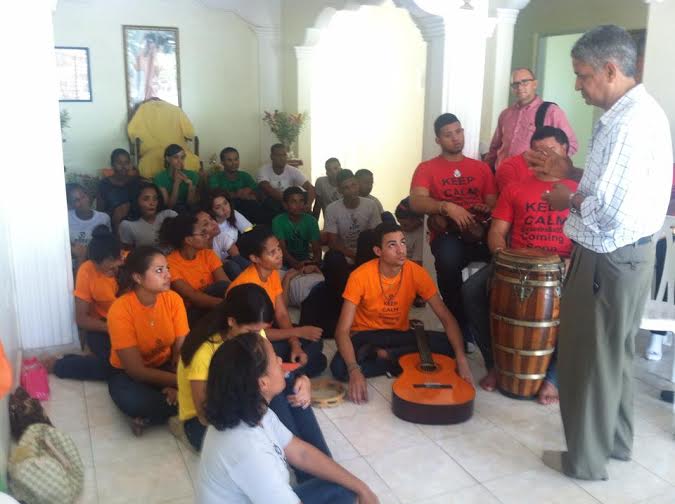 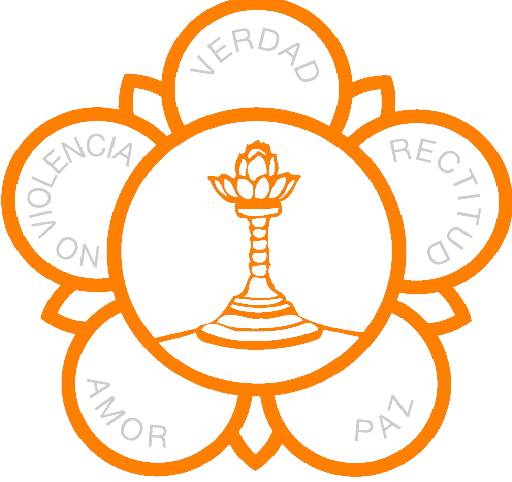 Sri Sathya Sai Organization 
Zone 2 A
Love All, 
Serve All
Weekly Narayana Seva in Puerto Rico 2014
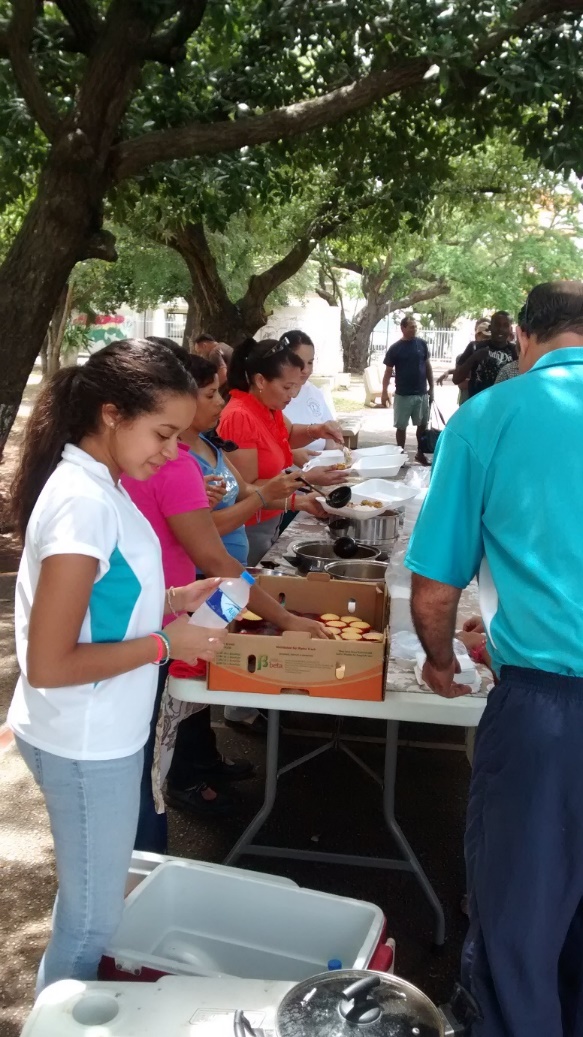 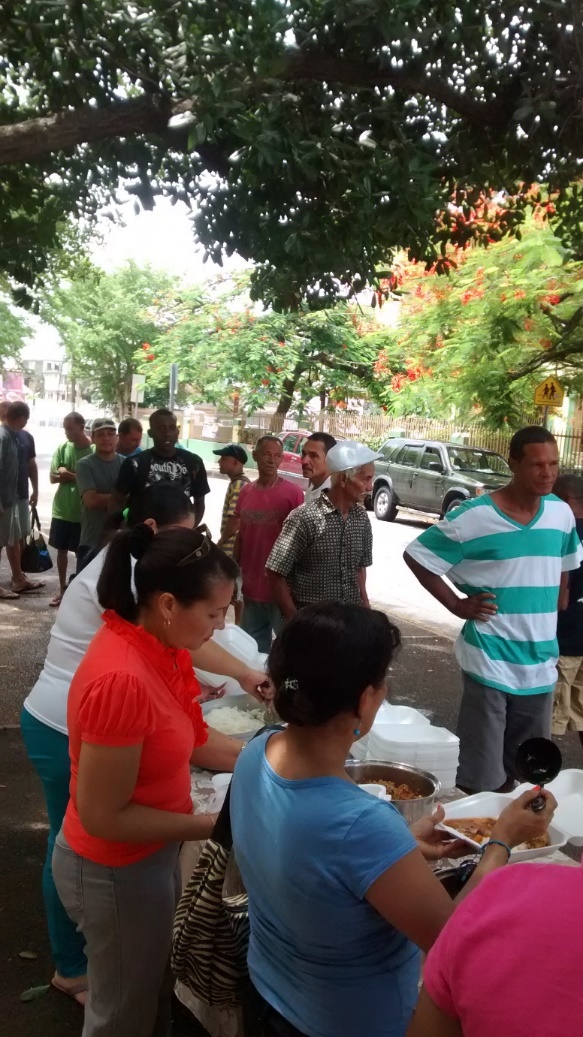 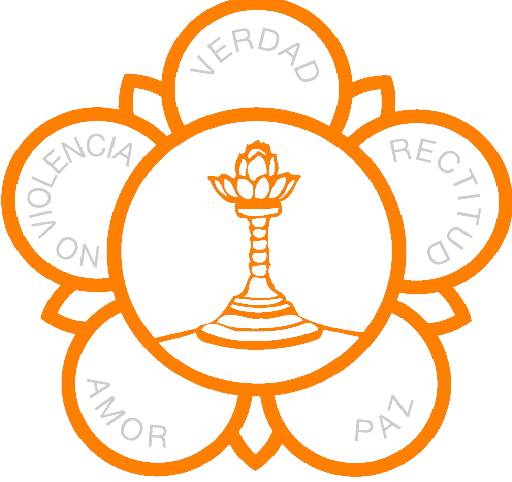 Sri Sathya Sai Organization 
Zone 2 A
Love All, 
Serve All
Weekly Narayana Seva in Puerto Rico 2014
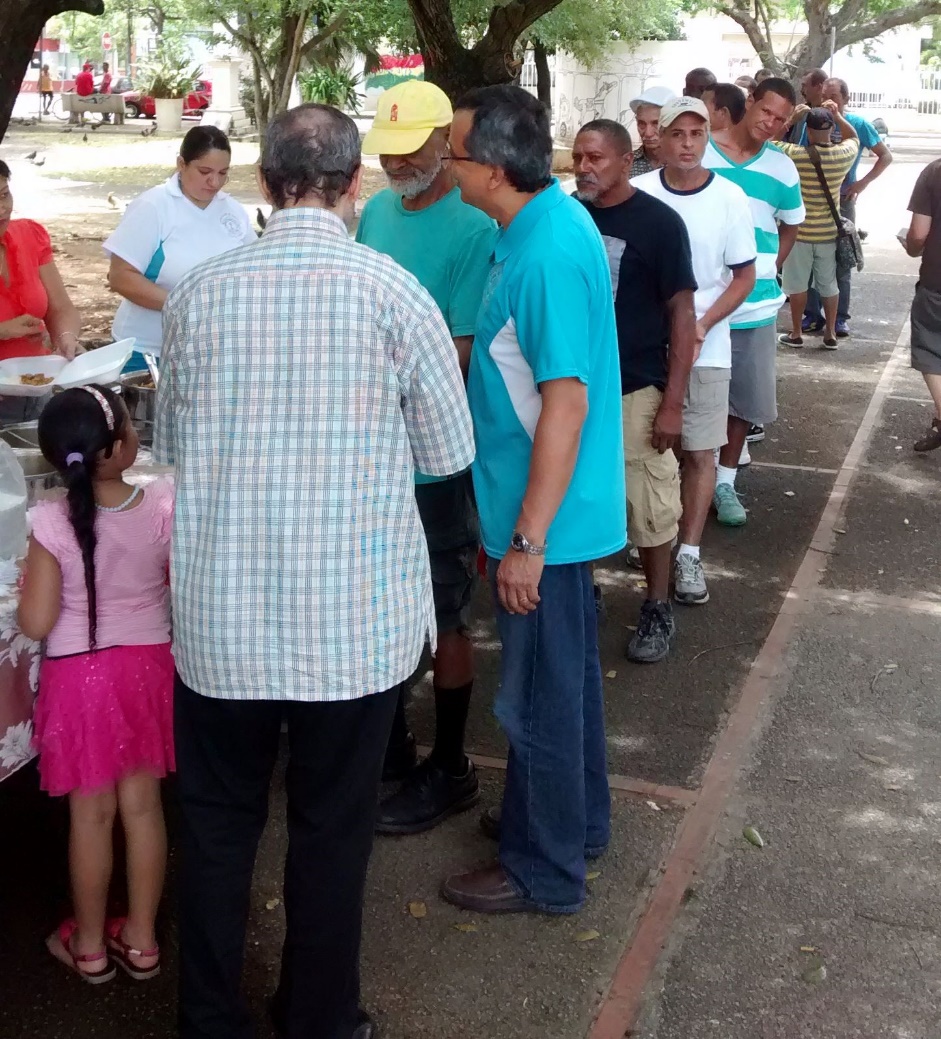 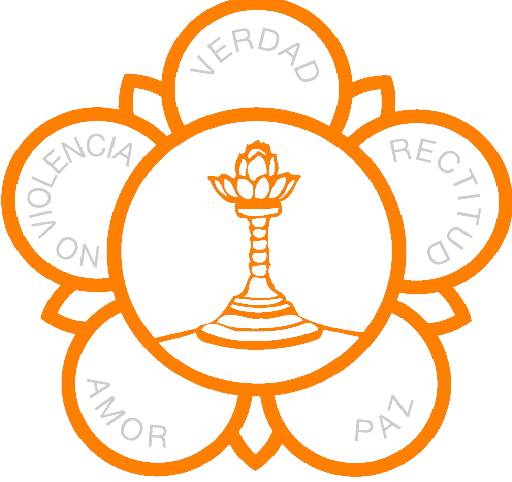 Sri Sathya Sai Organization 
Zone 2 A
Love All, 
Serve All
Weekly Narayana Seva in Guatemala 2014
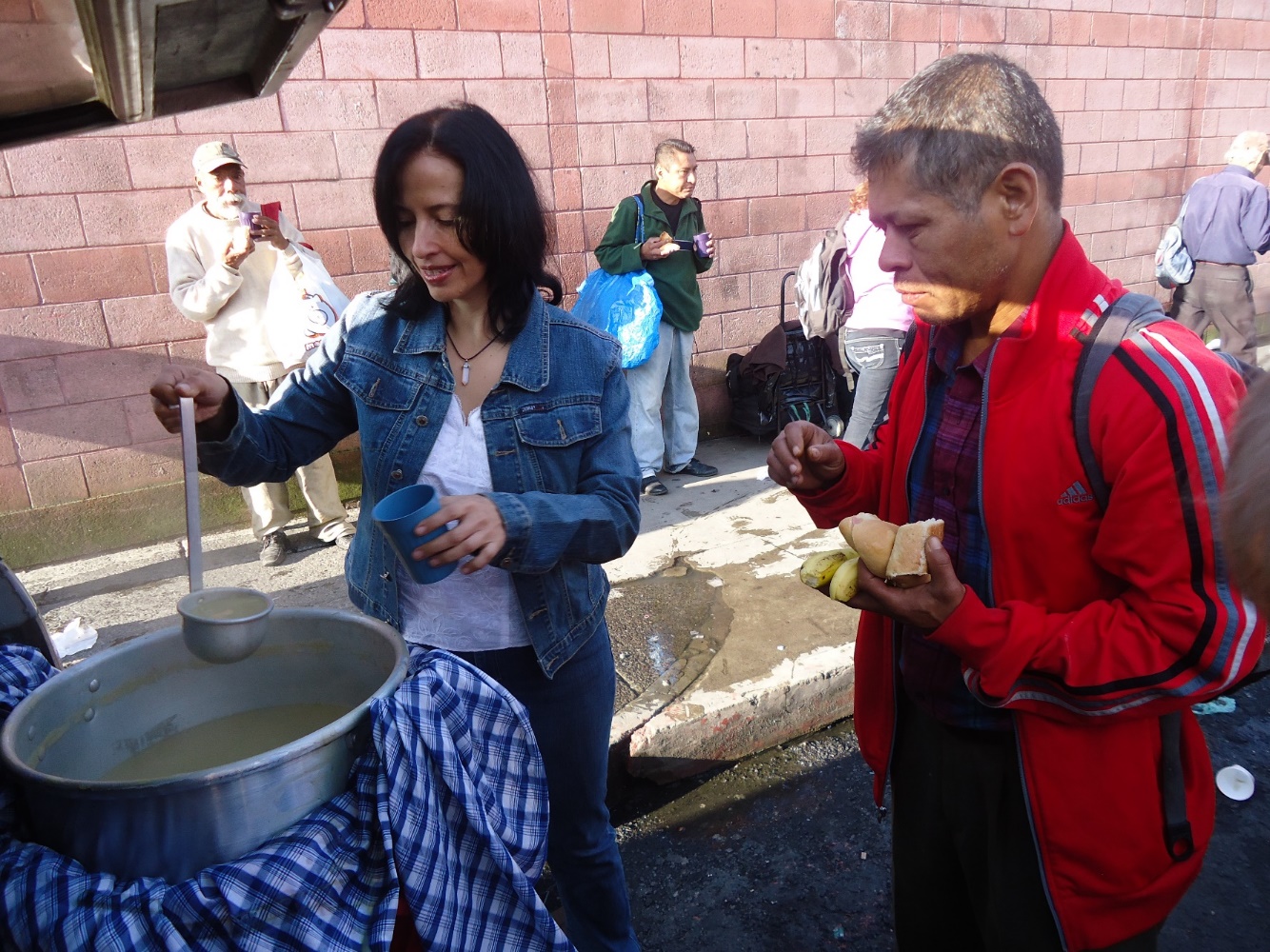 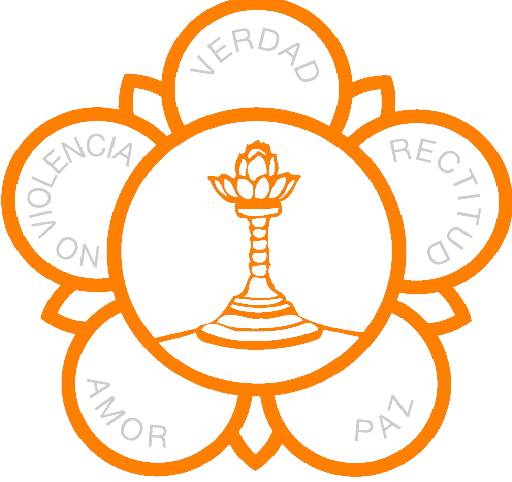 Sri Sathya Sai Organization 
Zone 2 A
Love All, 
Serve All
Weekly Narayana Seva in Guatemala2014
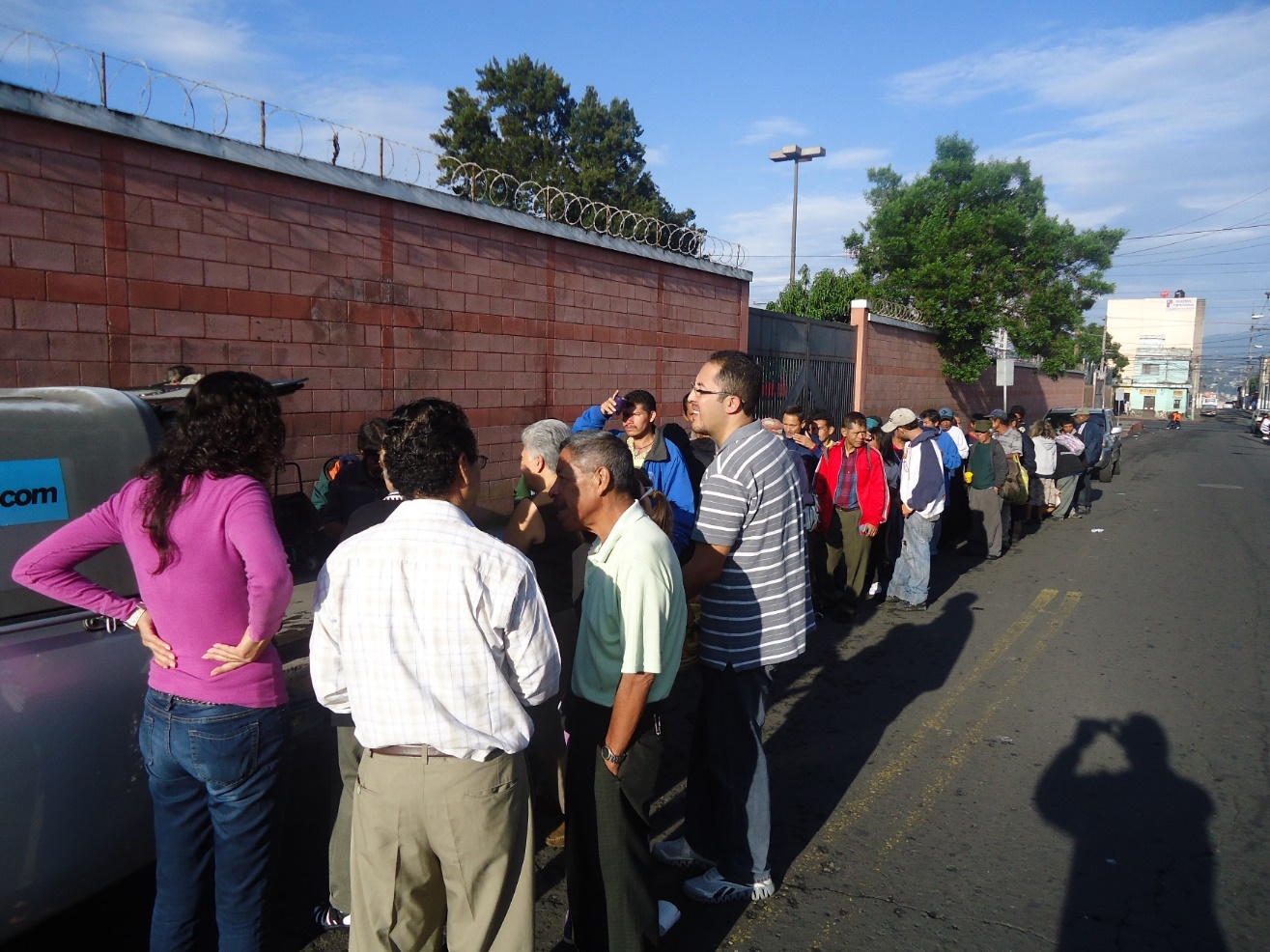 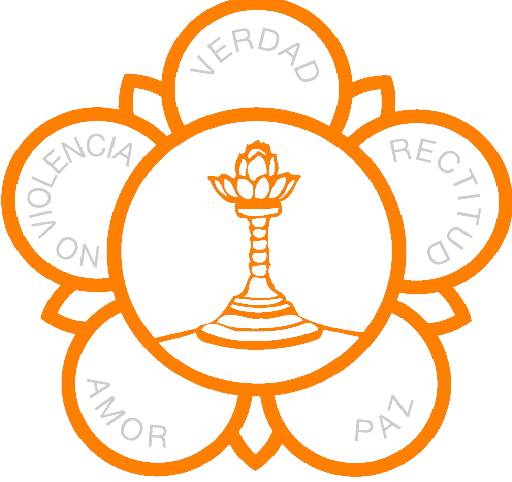 Sri Sathya Sai Organization 
Zone 2 A
Love All, 
Serve All
Organic Vegetable Garden for Orphans Home in Costa Rica
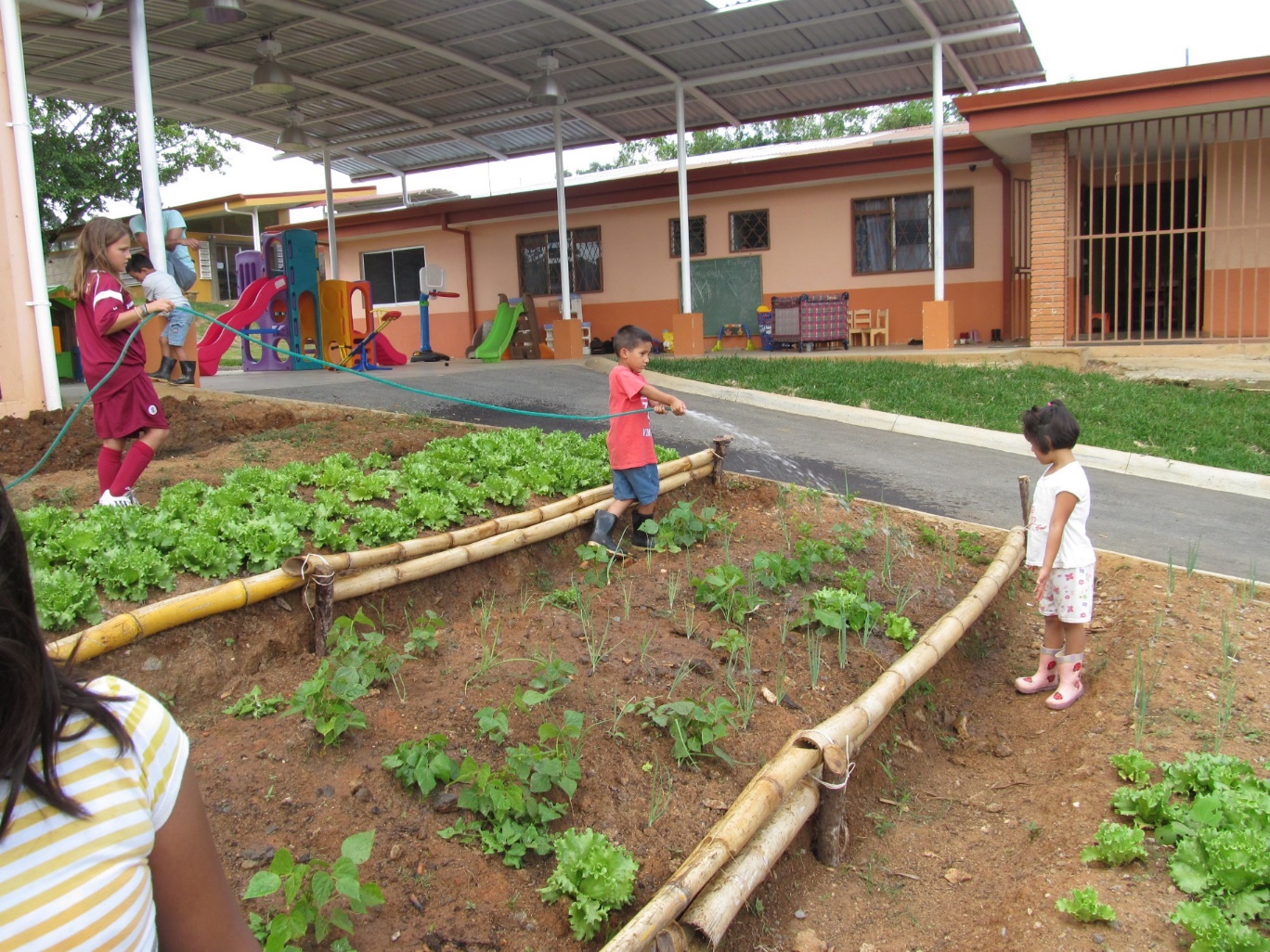 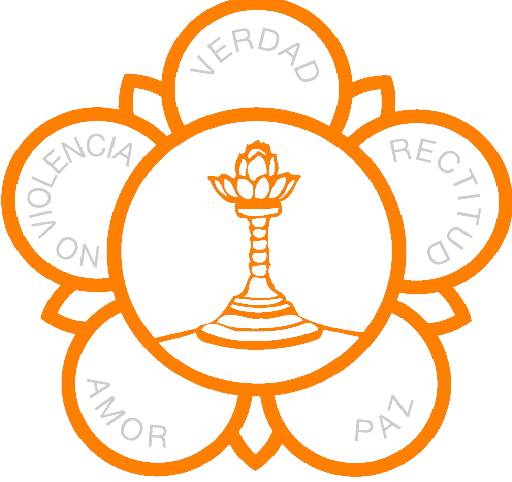 Sri Sathya Sai Organization 
Zone 2 A
Love All, 
Serve All
Organic Vegetable Garden for Orphans Home in Costa Rica
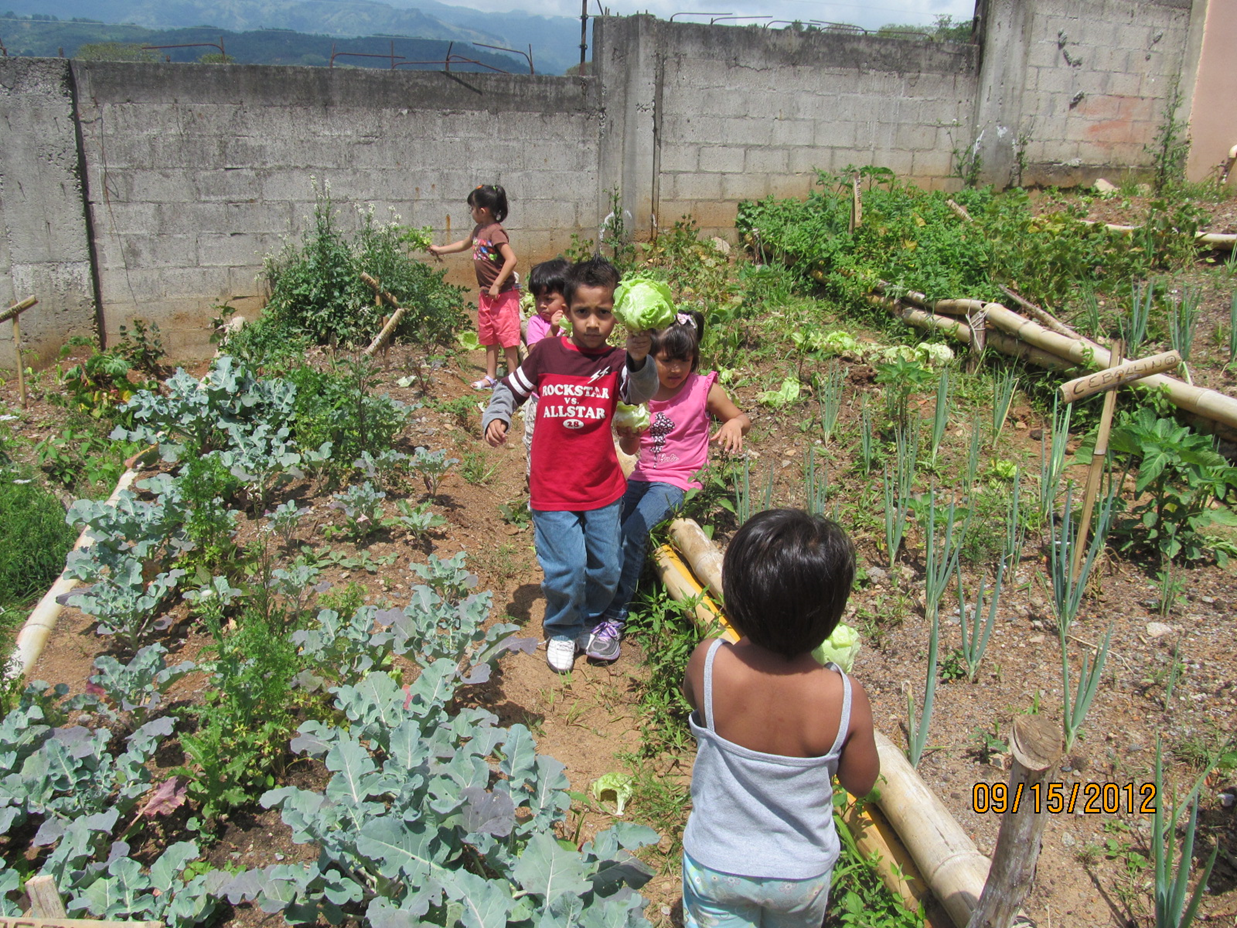 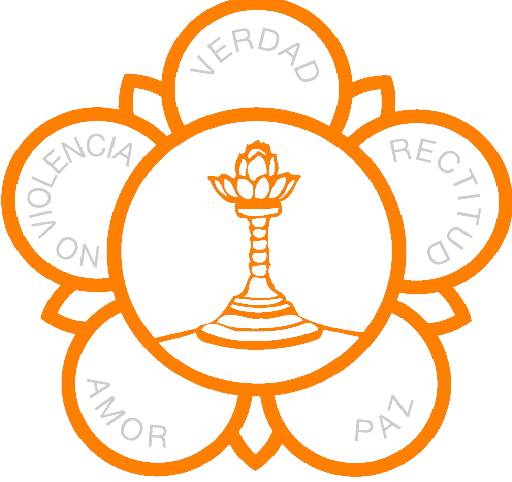 Sri Sathya Sai Organization 
Zone 2 A
Love All, 
Serve All
Anil Kumar at a Public Meeting inPanama, July 2014
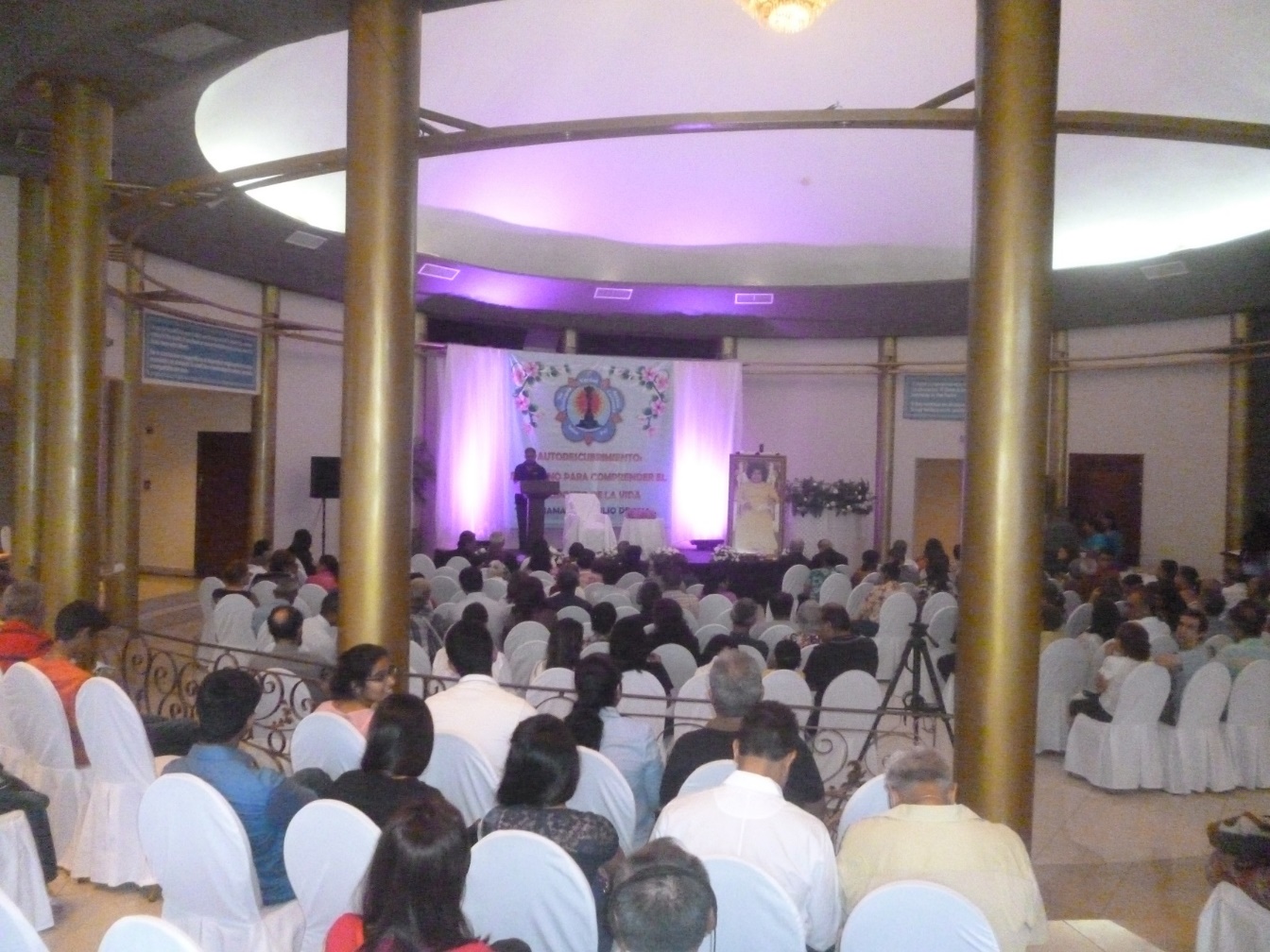 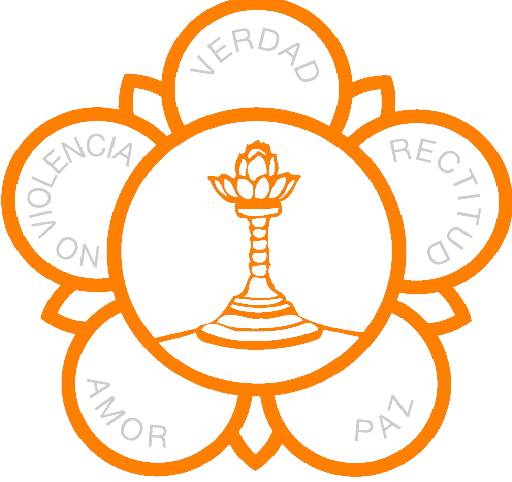 Sri Sathya Sai Organization 
Zone 2 A
Love All, 
Serve All
Sai Retreat in Dominican Republic September 2014
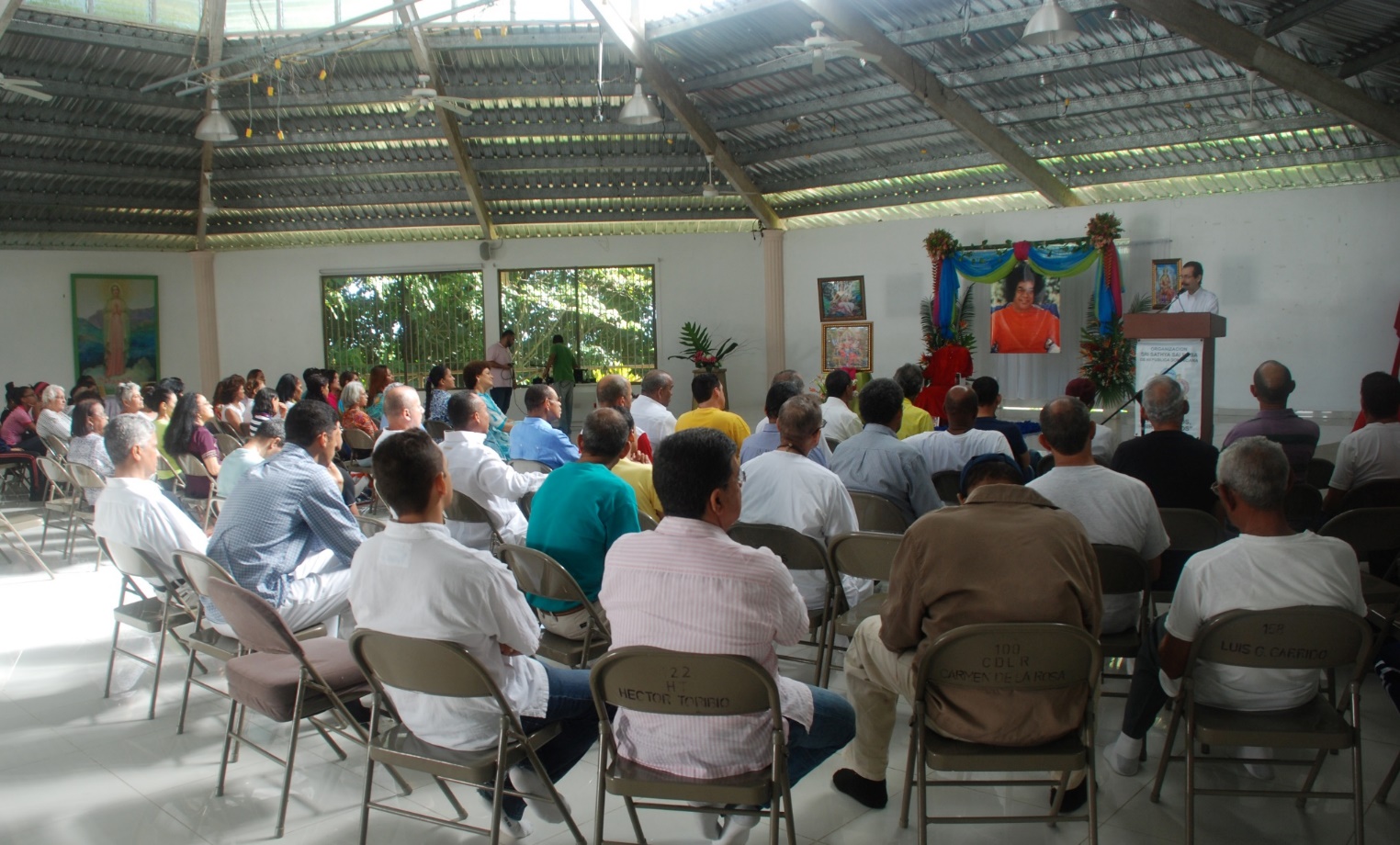 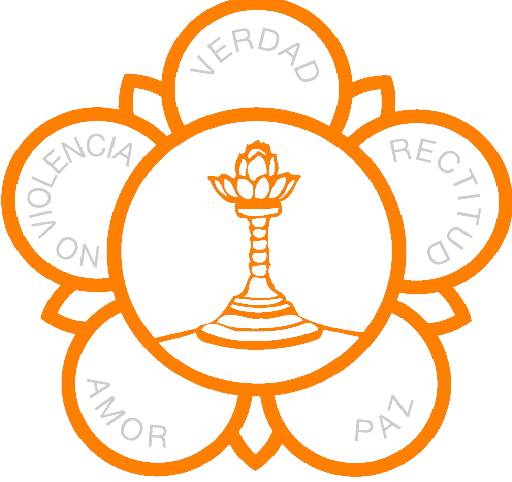 Sri Sathya Sai Organization 
Zone 2 A
Love All, 
Serve All
Sai Retreat in Dominican Republic September 2014
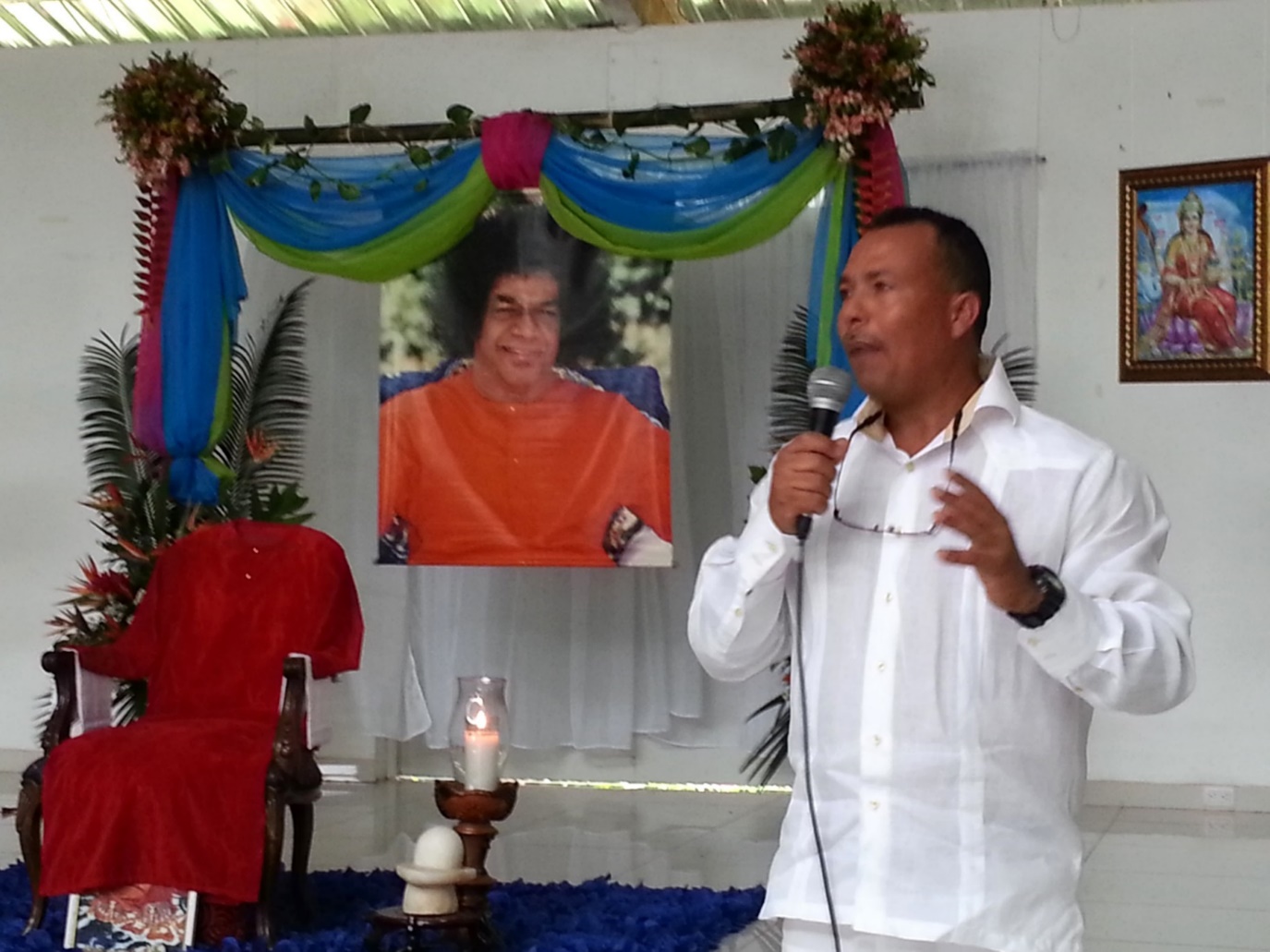 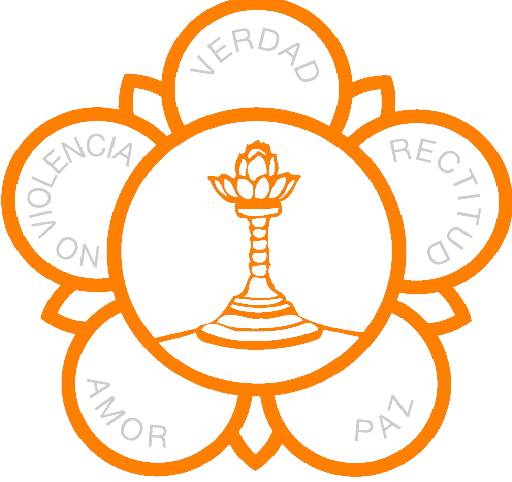 Sri Sathya Sai Organization 
Zone 2 A
Love All, 
Serve All
Sai Retreat in Dominican Republic September 2014
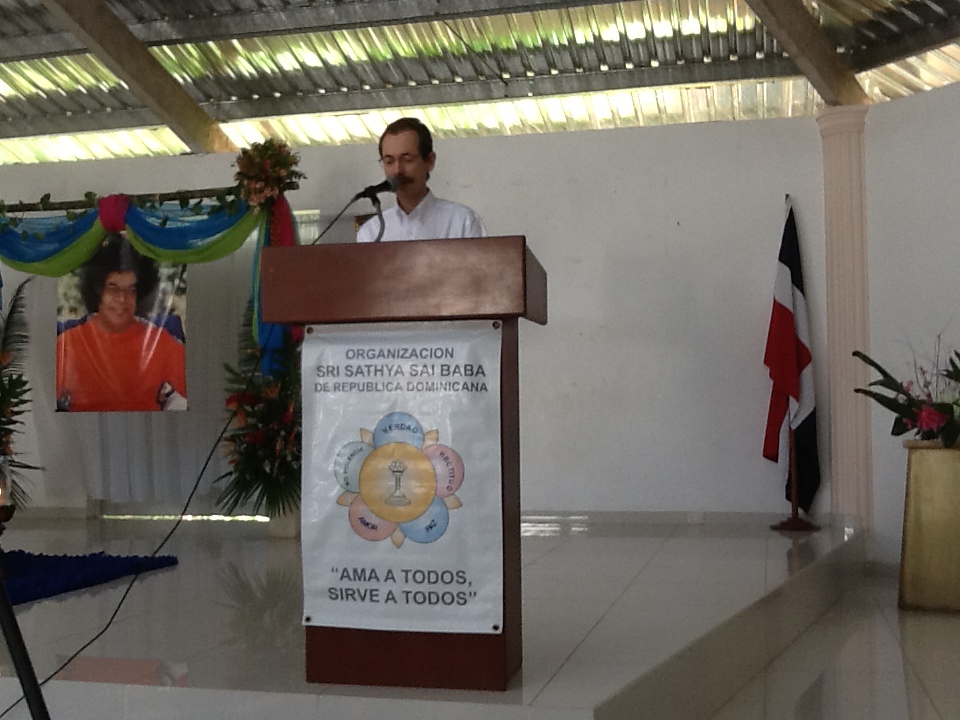 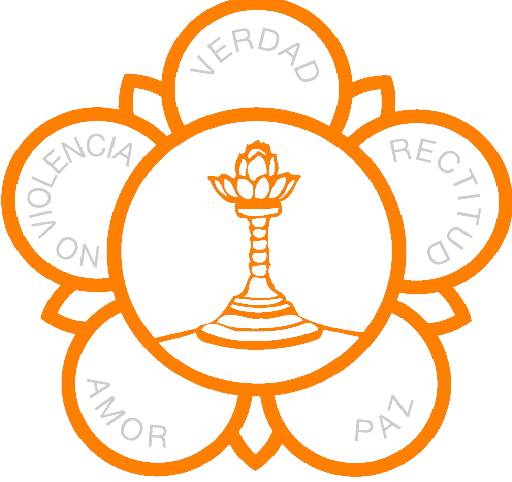 Sri Sathya Sai Organization 
Zone 2 A
Love All, 
Serve All
Activities at the Sai Community Center of IztapalapaMexico City, 2014
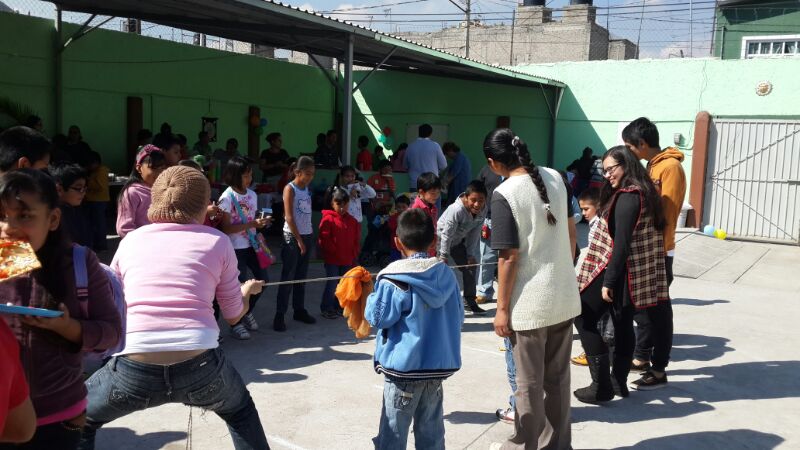 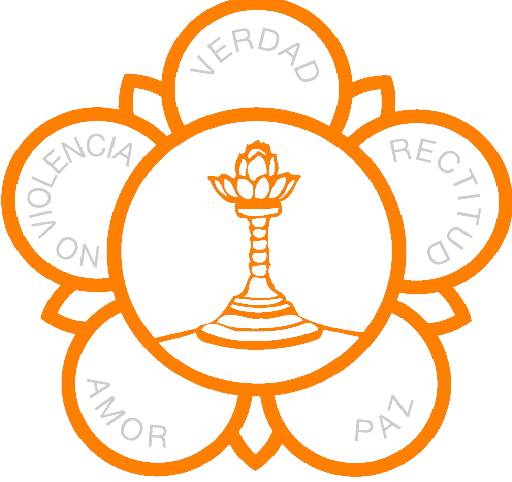 Sri Sathya Sai Organization 
Zone 2 A
Love All, 
Serve All
Activities at the Sai Community Center of IztapalapaMexico City, 2014
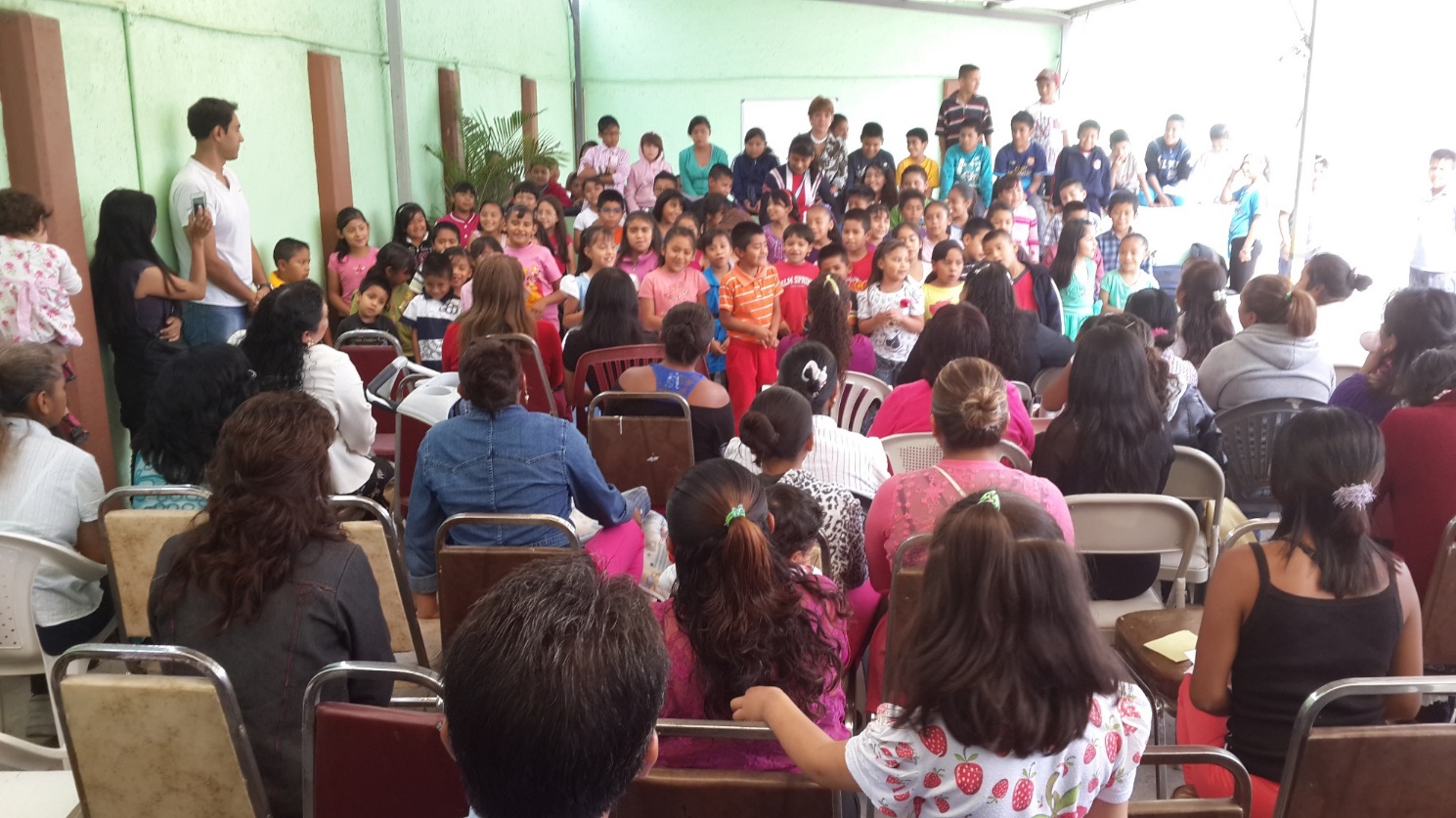 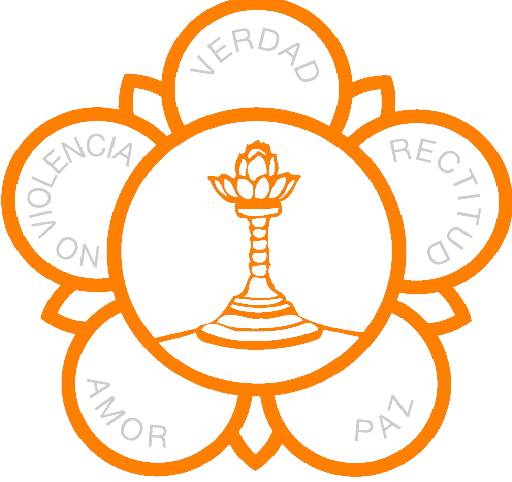 Sri Sathya Sai Organization 
Zone 2 A
Love All, 
Serve All
Activities at the Sai Community Center of IztapalapaMexico City, 2014
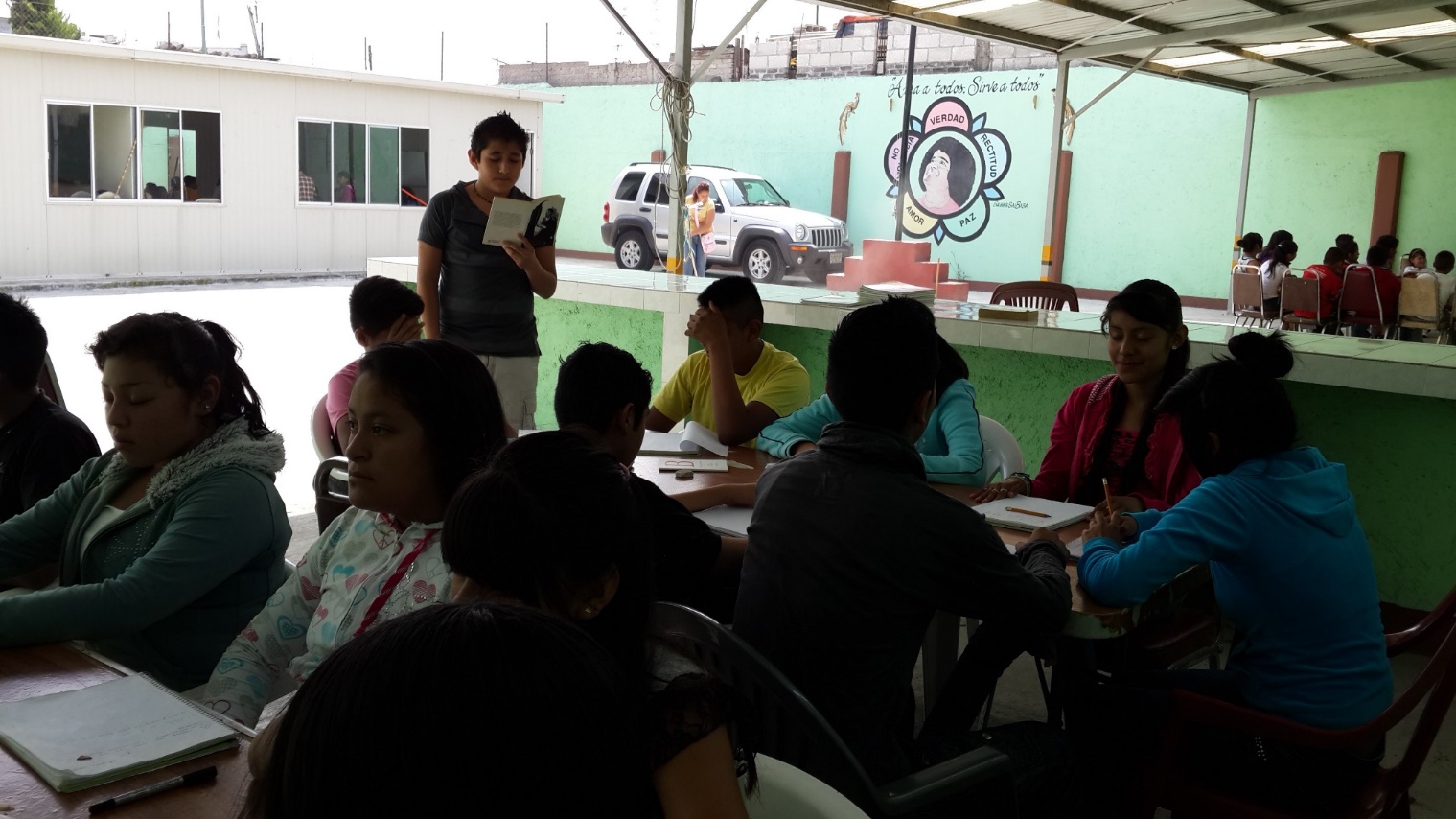 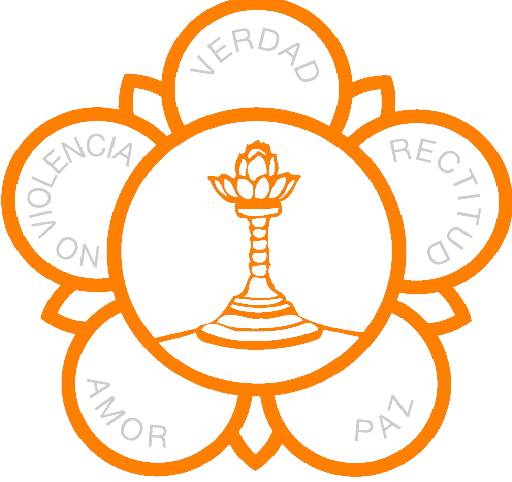 Sri Sathya Sai Organization 
Zone 2 A
Love All, 
Serve All
Land for the Sai School in Dominican Republic
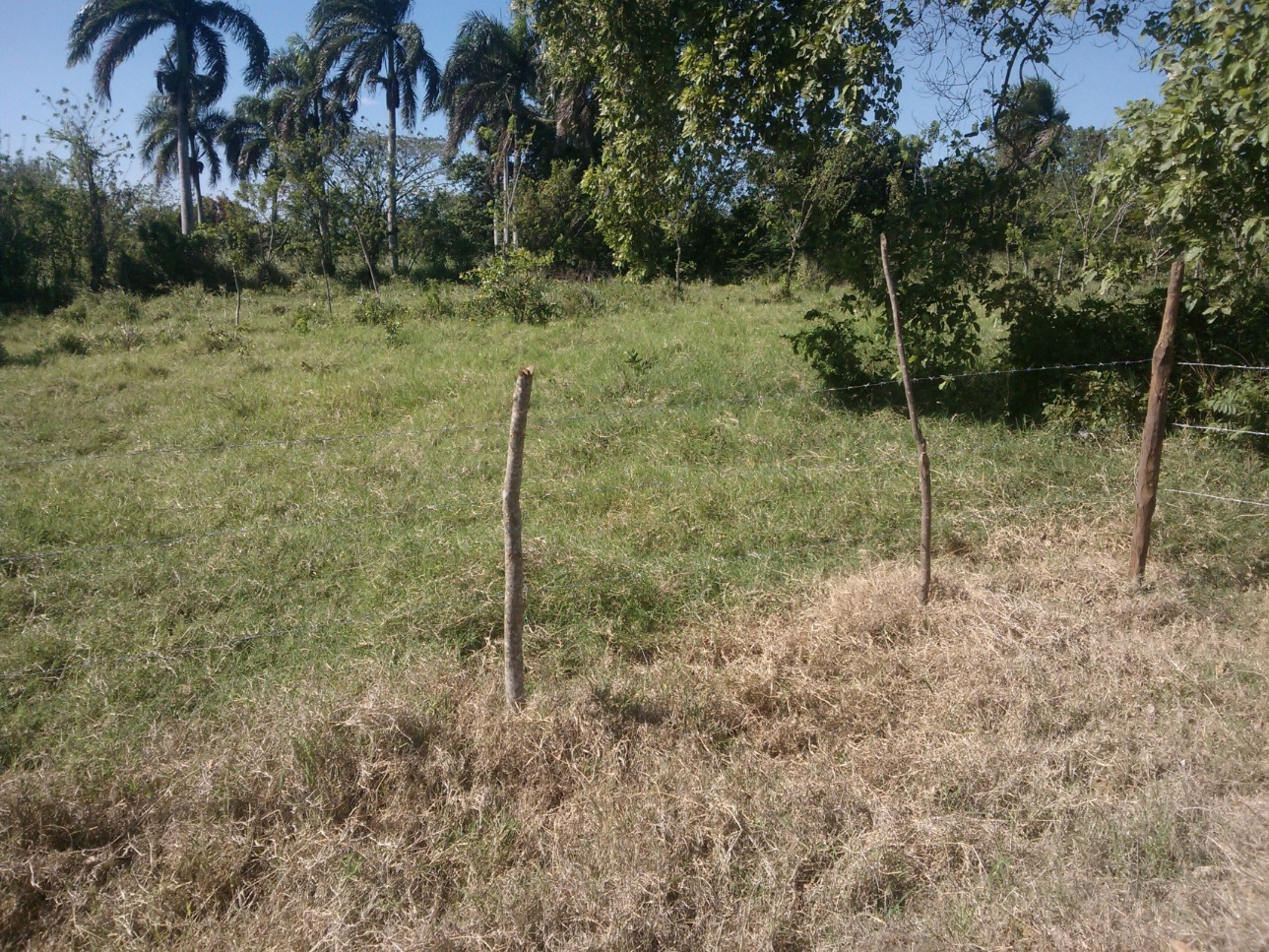 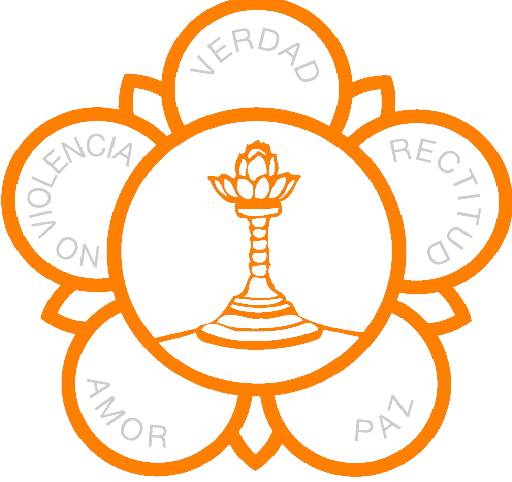 Sri Sathya Sai Organization 
Zone 2 A
Love All, 
Serve All
Land for the Sai School in Dominican Republic
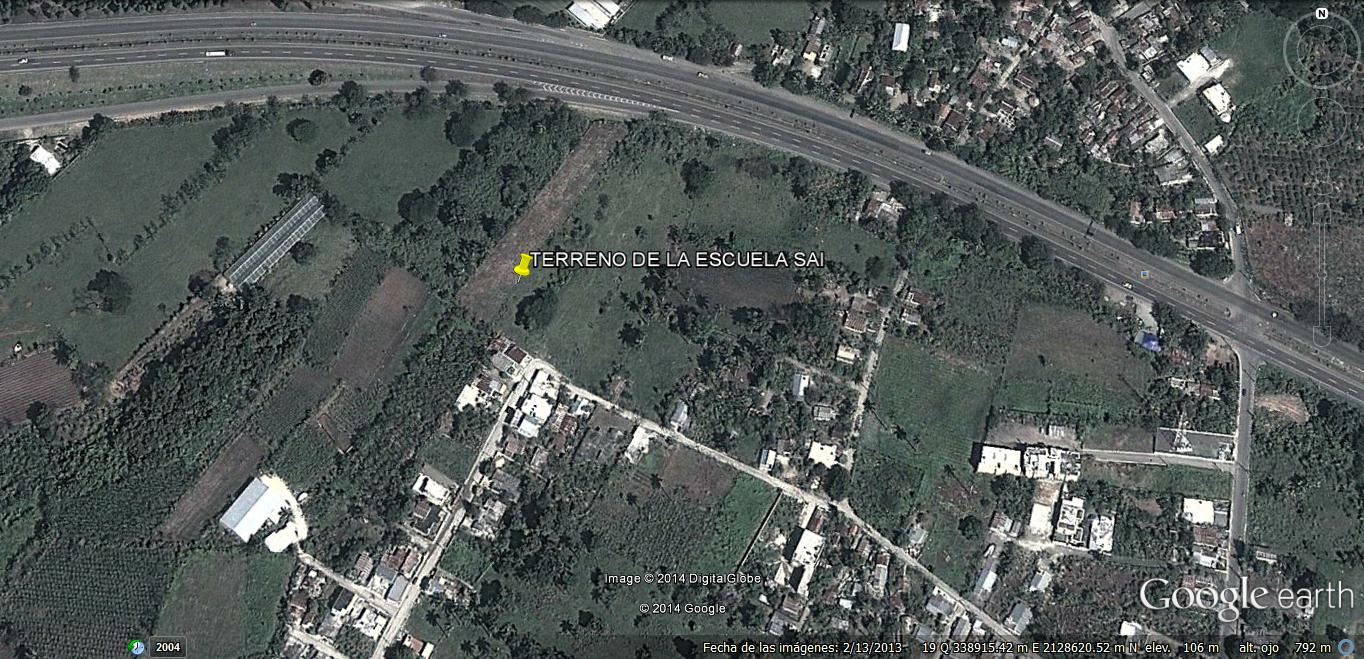 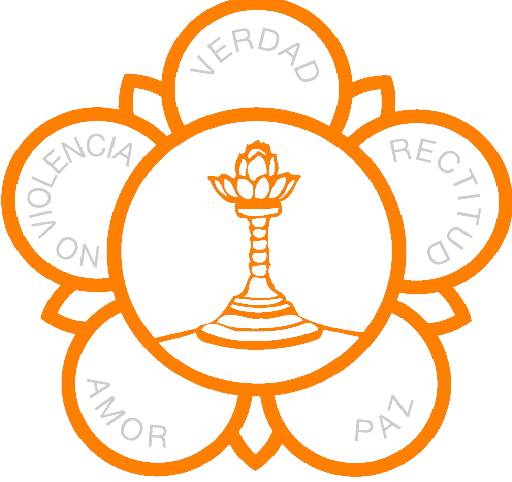 Sri Sathya Sai Organization 
Zone 2 A
Love All, 
Serve All